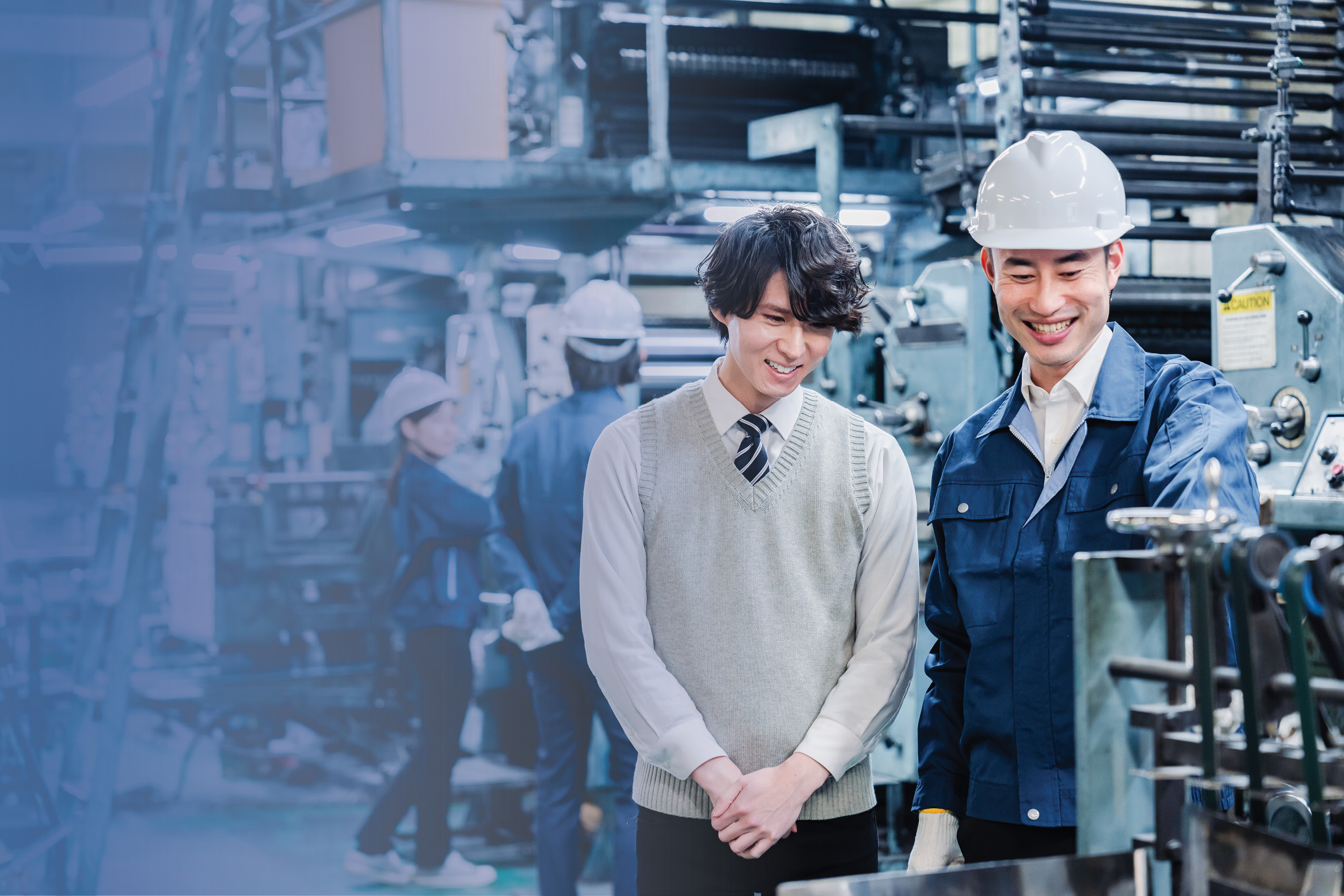 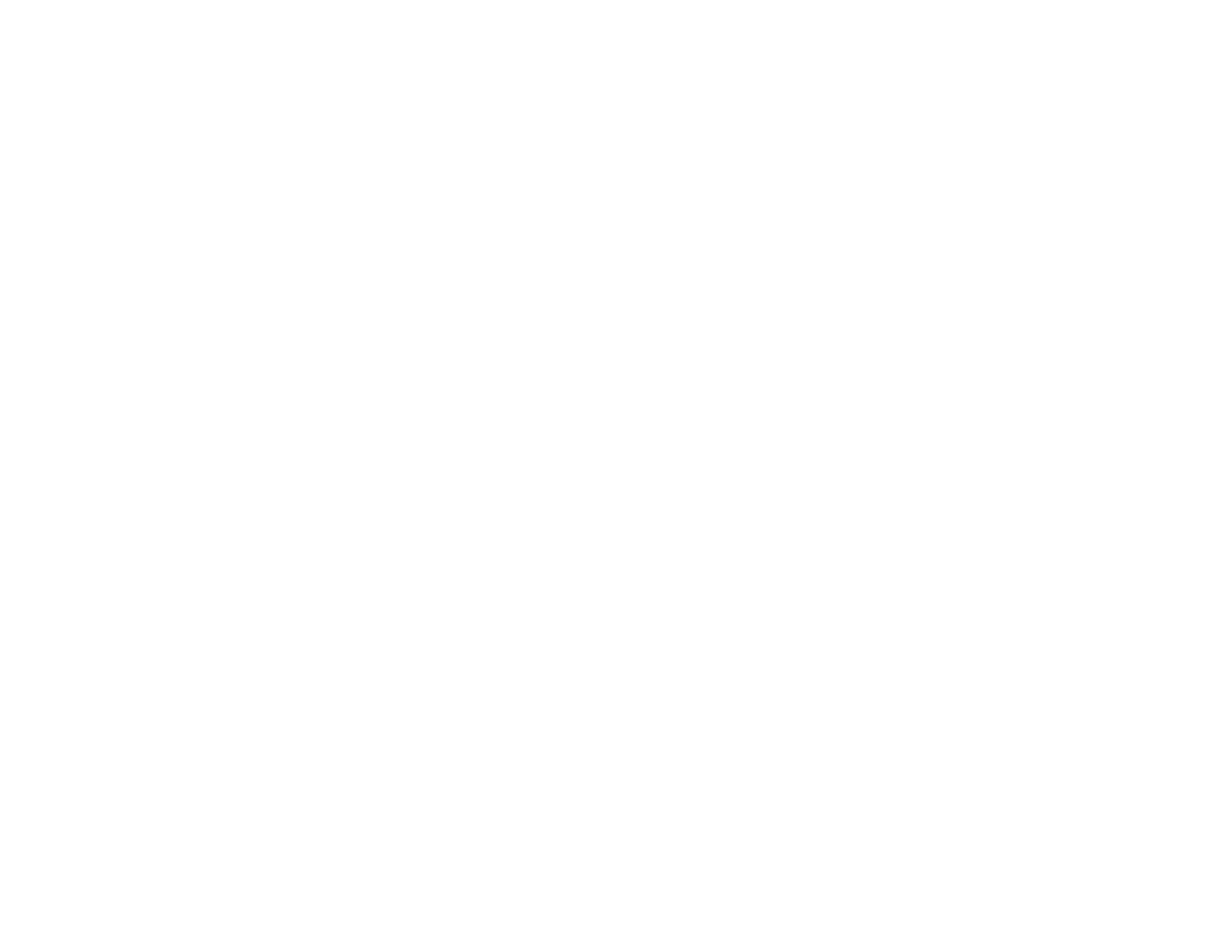 The Power of Work-Based Learning
Presented to you by:
Heather Thomas

September 2024
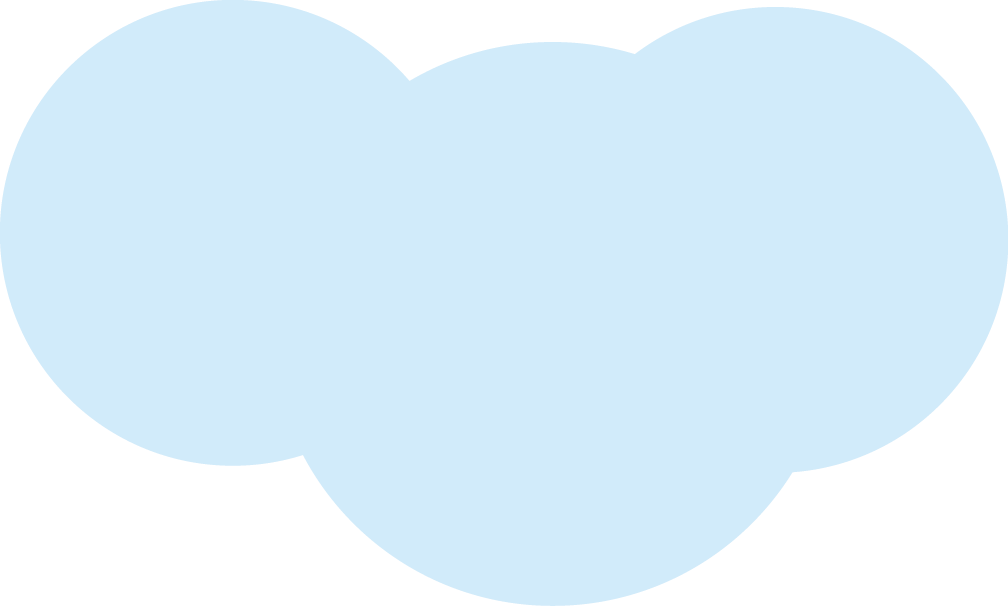 Overview of the Session
1
2
3
4
5
Understanding Work-Based Learning (WBL)
Key Questions to Consider
Tools and Resources
Benefits of WBL for Students and Educators
Engaging Employers Effectively
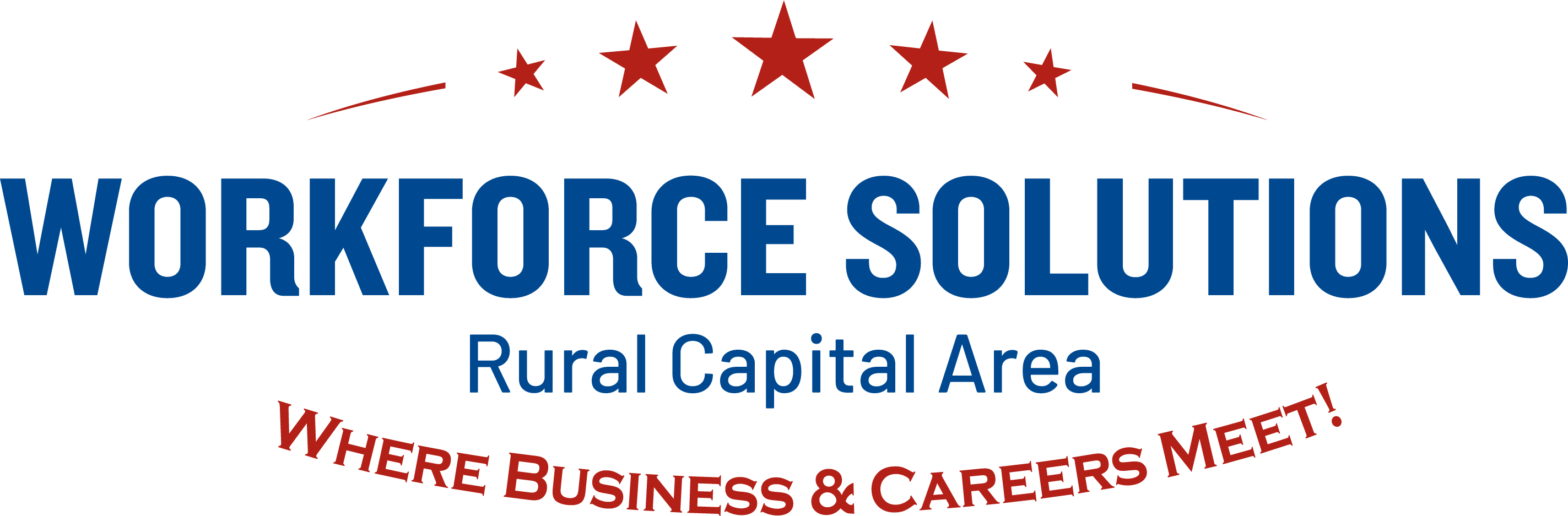 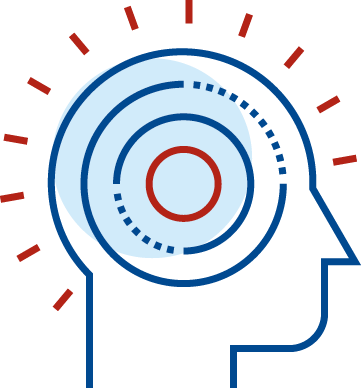 Understanding Work-Based Learning (WBL)
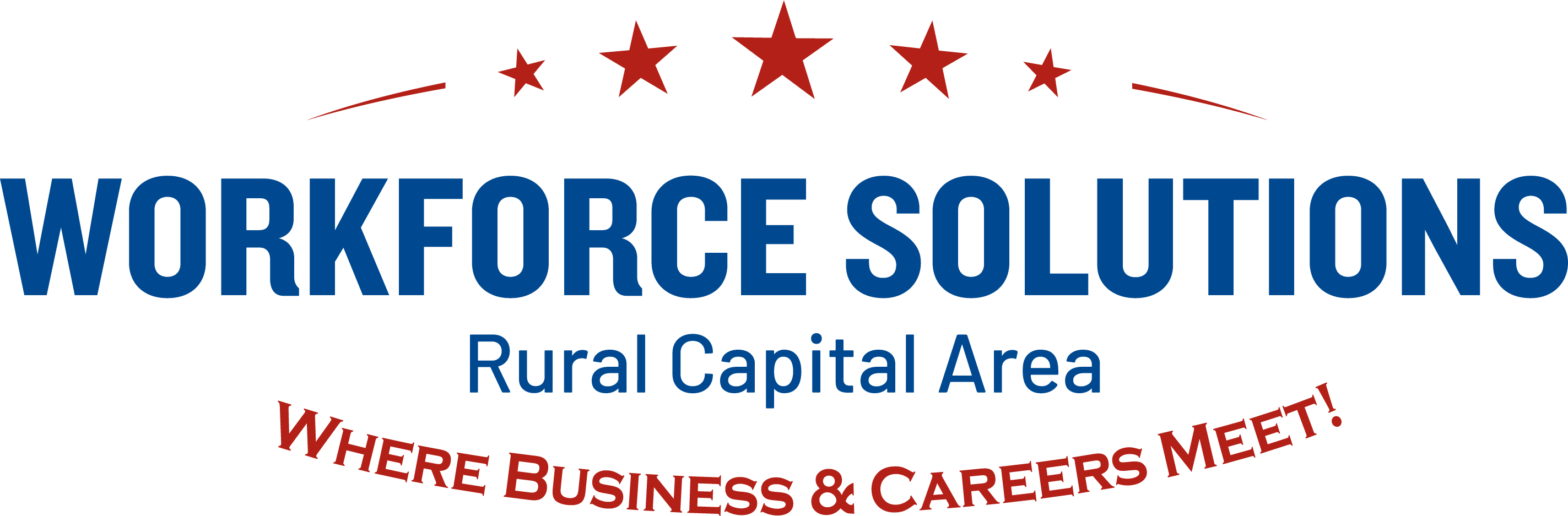 Work-Based Learning
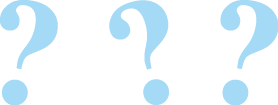 On a scale of 1-5, how would you rate your knowledge of Work-Based Learning?
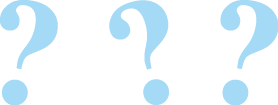 On a scale of 1-5, how well do your CTE programs align with Work-Based Learning?
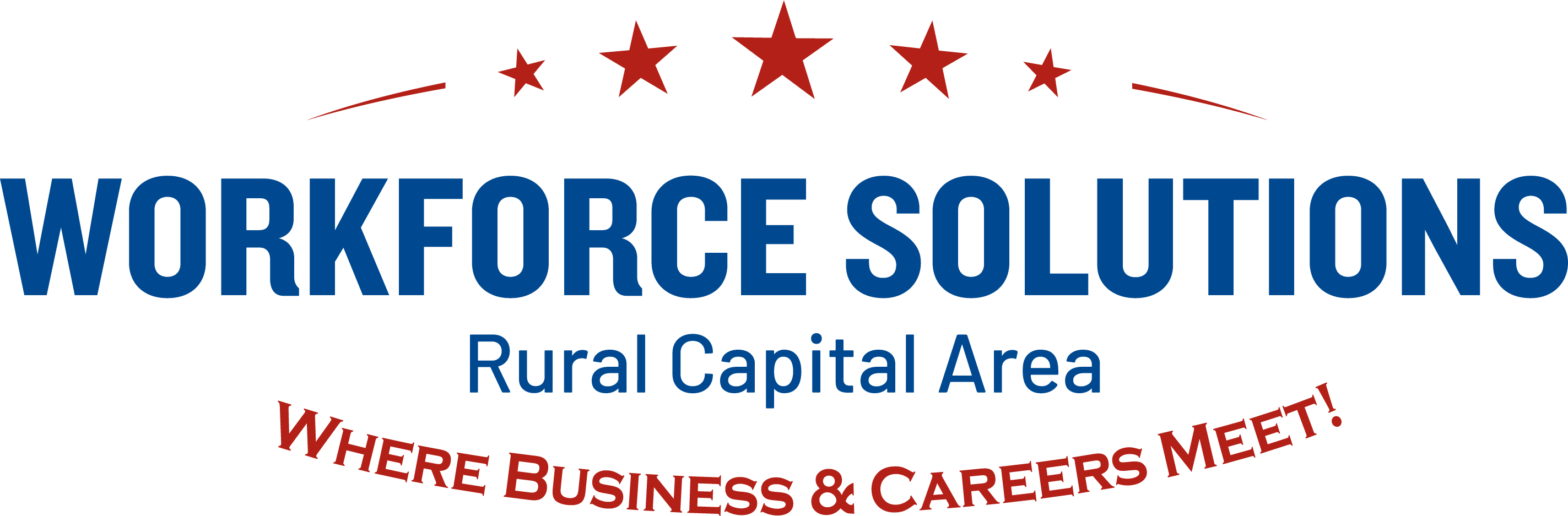 Definition of Work-Based Learning
Work-Based Learning is a continuum of intentional activities and experiences designed to expand the boundaries of the classroom and prepare students for future career opportunities. Activities and experiences begin as early as pre-kindergarten and continue through postsecondary education.
Work-Based Learning provides opportunities for students to:
1
2
3
4
Apply academic and technical knowledge and skills learned in the classroom in a realistic setting
Engage with business and industry professionals
Explore and experience potential career options
Develop and practice essential employability skills
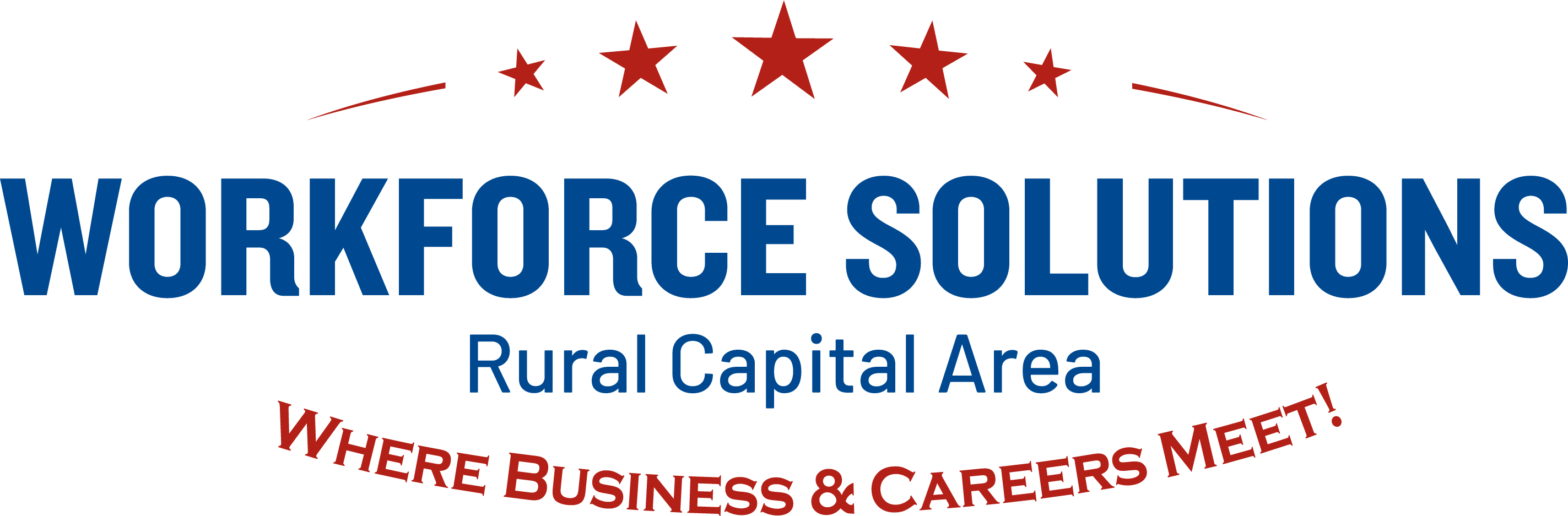 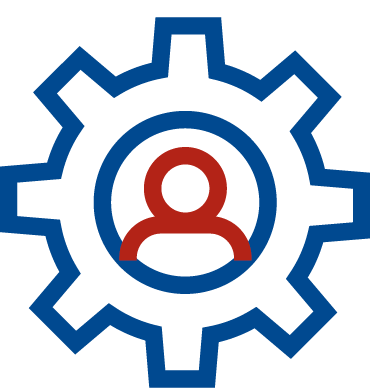 Benefits of  WBL for Students and Educators
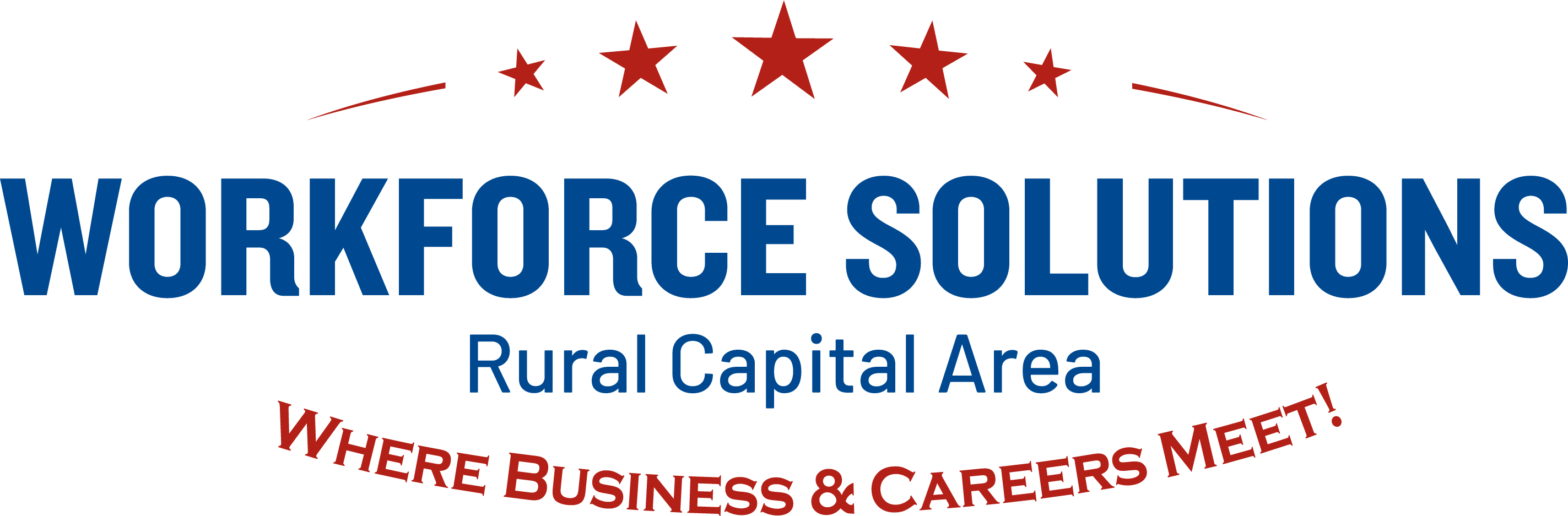 Benefits of Work-Based Learning
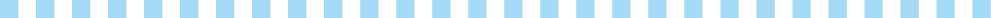 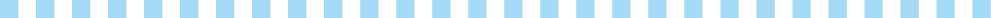 For Students
For Educators
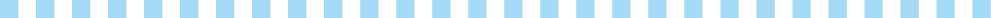 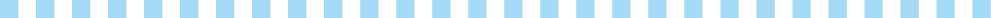 Enhances Career Readiness

Provides Hands-On Experience

Builds Professional Networks

Increases Engagement and Motivation
Strengthens Curriculum Relevance

Fosters Industry Relationships

Bridges the Gap Between Theory and Practice
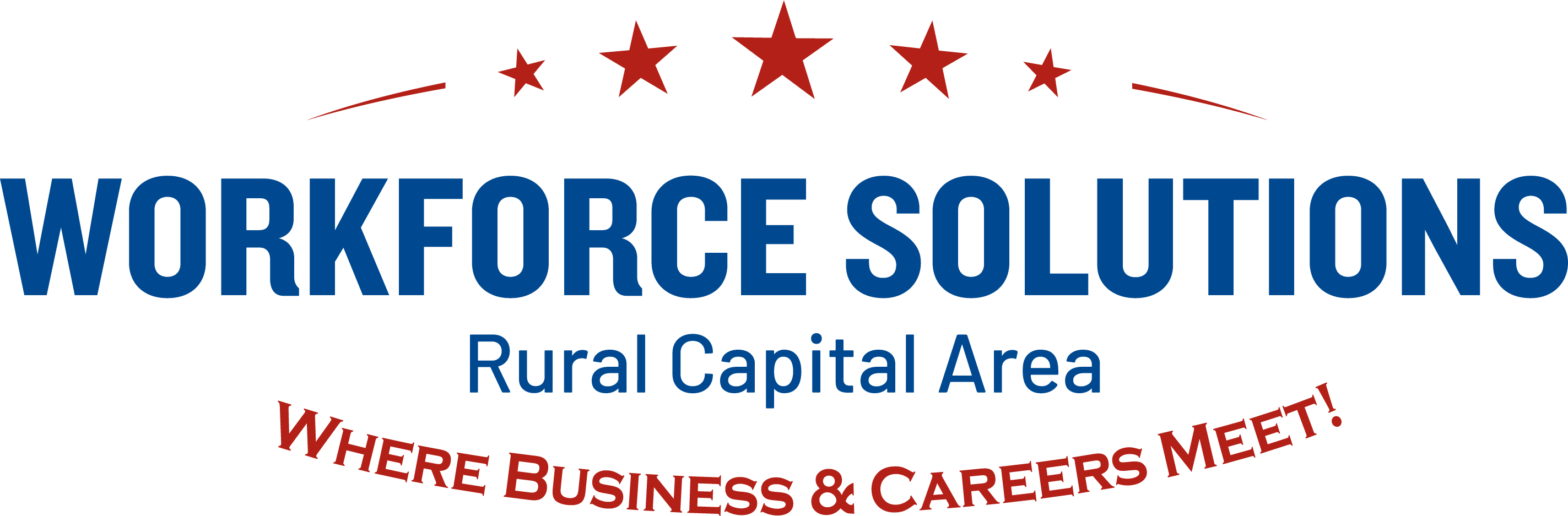 Work-Based Learning
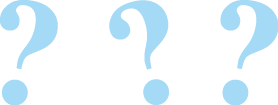 What are your Work-Based Learning challenges?
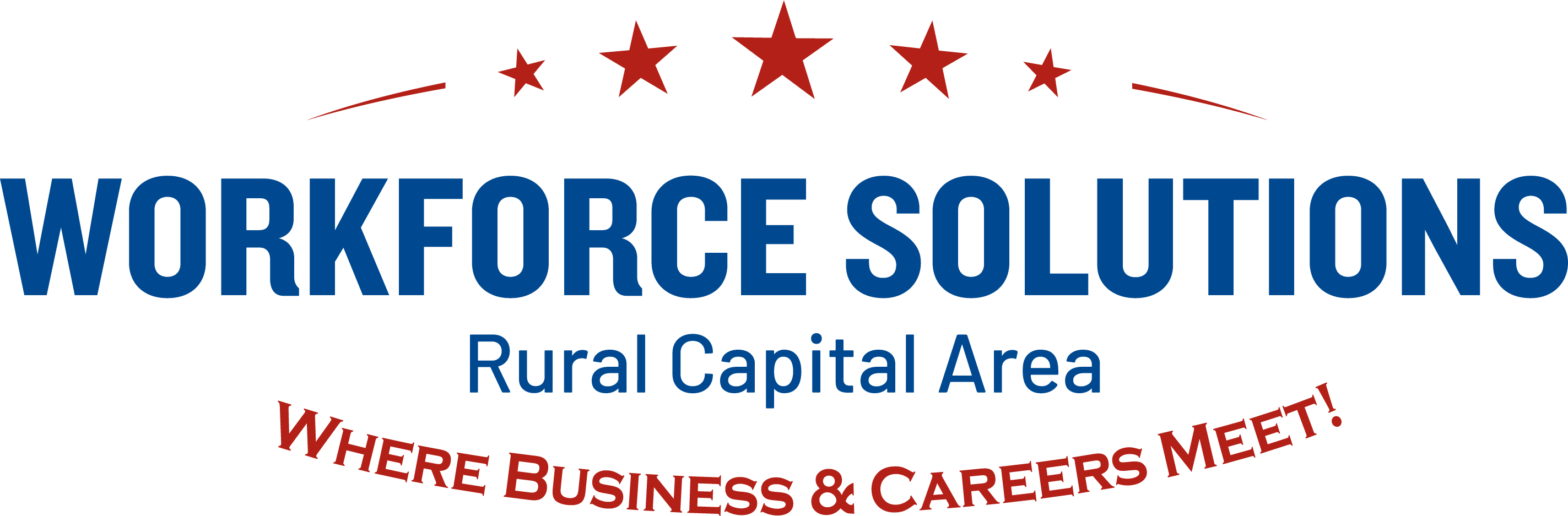 Work-Based Learning
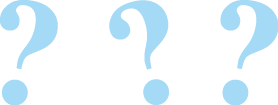 How many programs of study does your district have?
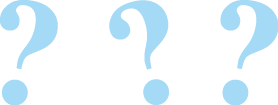 How many of those have an industry partner?
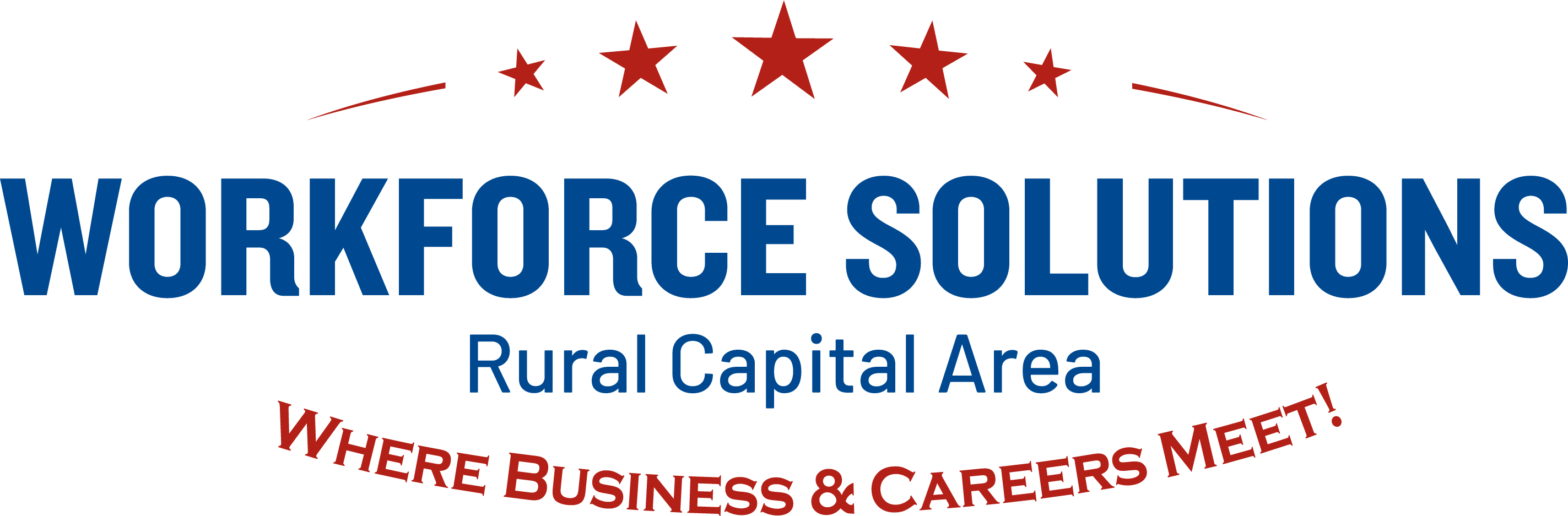 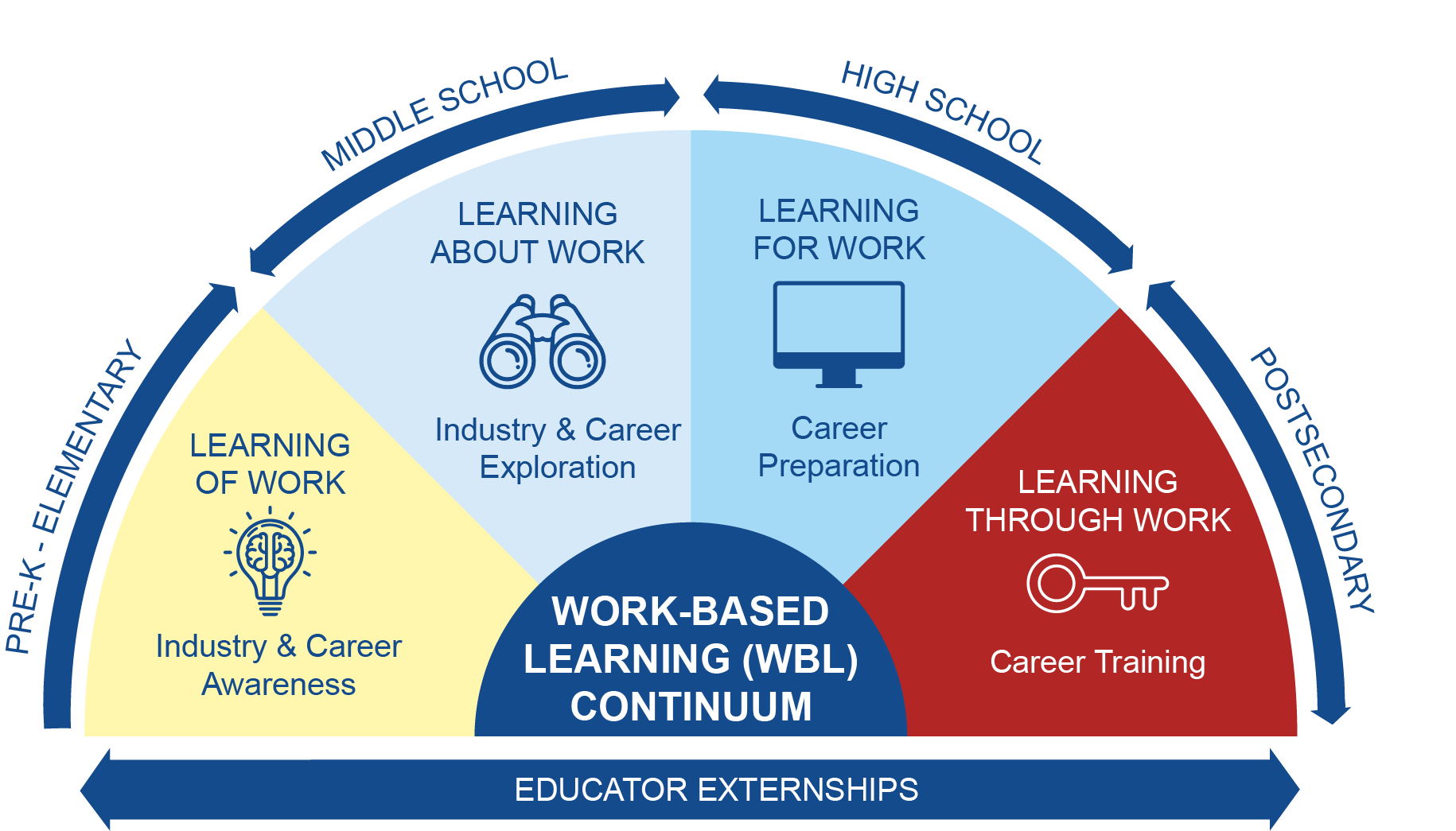 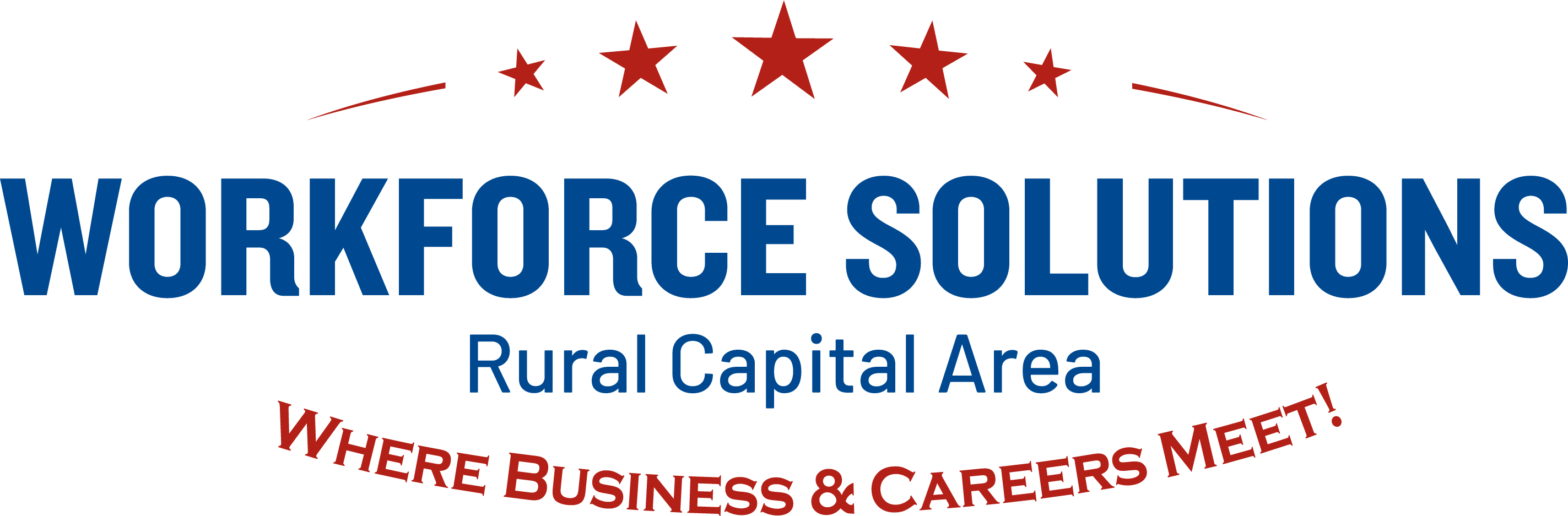 Pre-K - Elementary
Activities
*Career Day Events
Career Play Centers
*Guest Speakers
Curriculum (Resource)
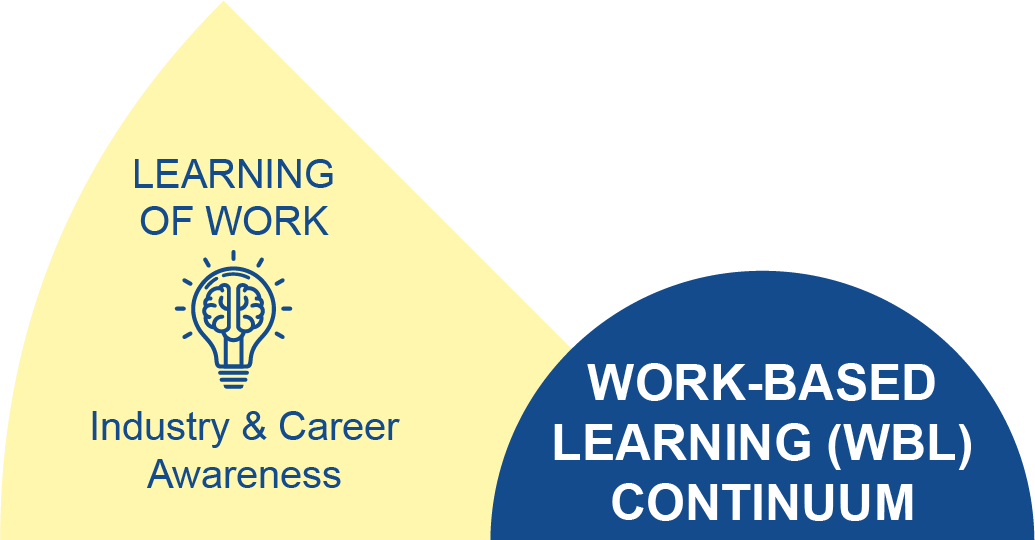 *indicates where employers are needed
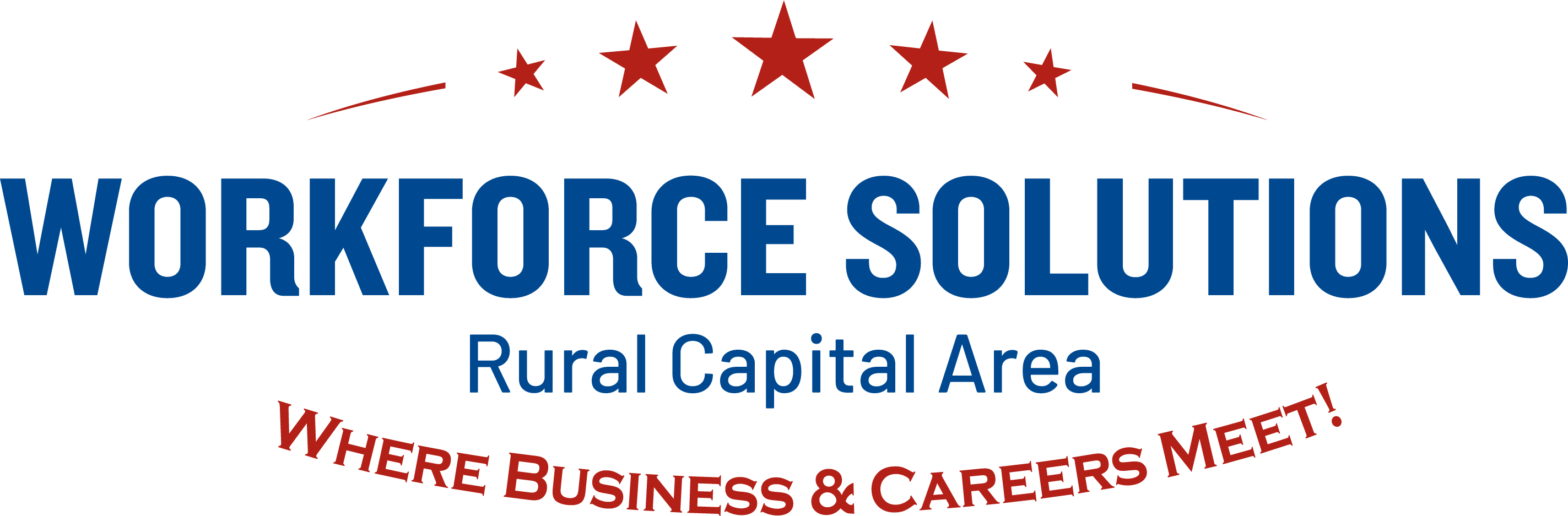 Middle School
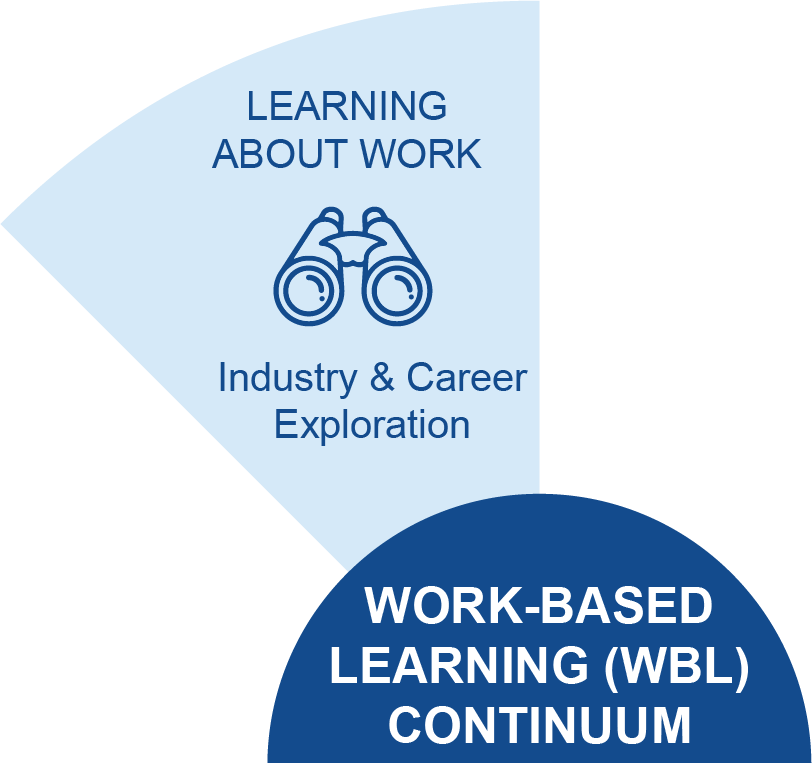 Activities
VR Headsets
Aptitude Tests
Guided Research Projects
Interest Surveys
High School Tours
*Mentorship Programs
Project-Based Learning
Strengths Finders
*Career Days
*Interviewing Professionals
*Field Trips/Worksite Tours
*indicates where employers are needed
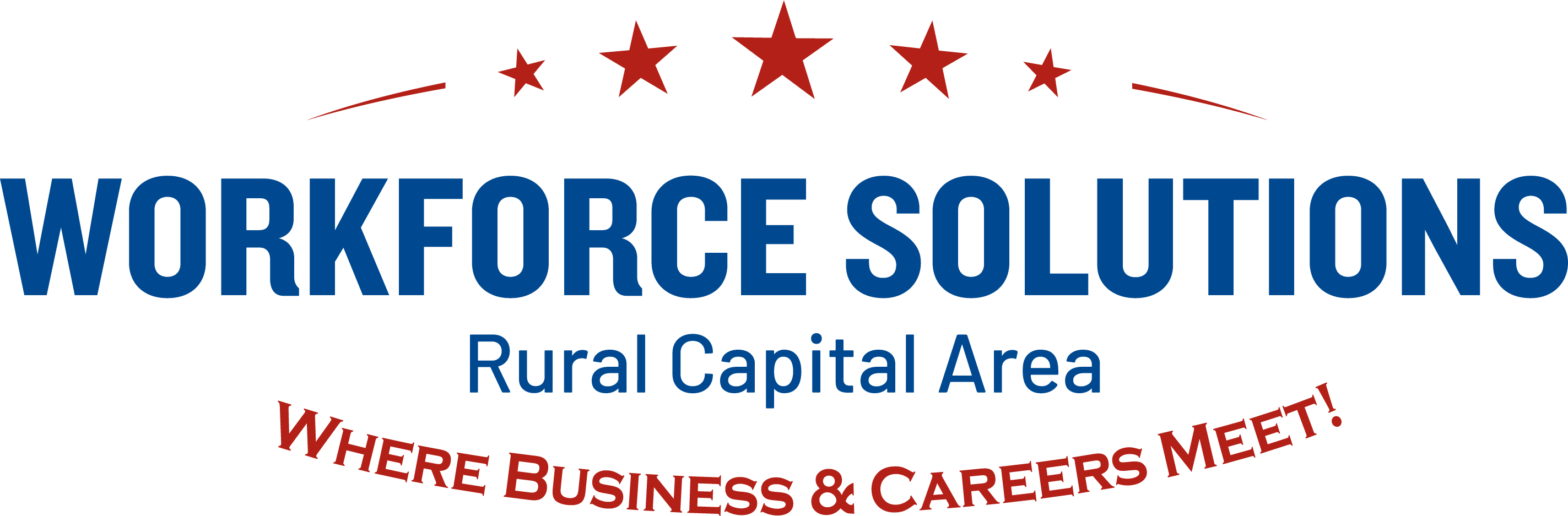 High School
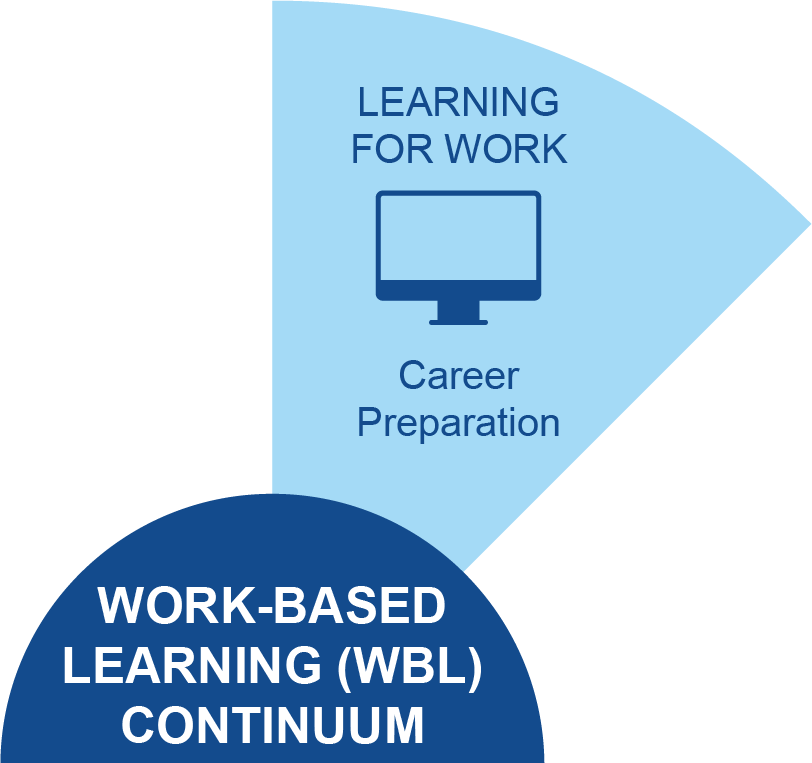 Activities
Credential or License Attainment
Mock Job Interviews
Resume and Cover Letter Prep
Interest Surveys
Simulated Workplace Programs
Career Preparation Class
*Practicum (sometimes inhouse)
*Internship
*Pre-Apprenticeships
*Youth Apprenticeships
*Job Shadowing
Career and Technical Student Organizations Competitions (CTSO)
*indicates where employers are needed
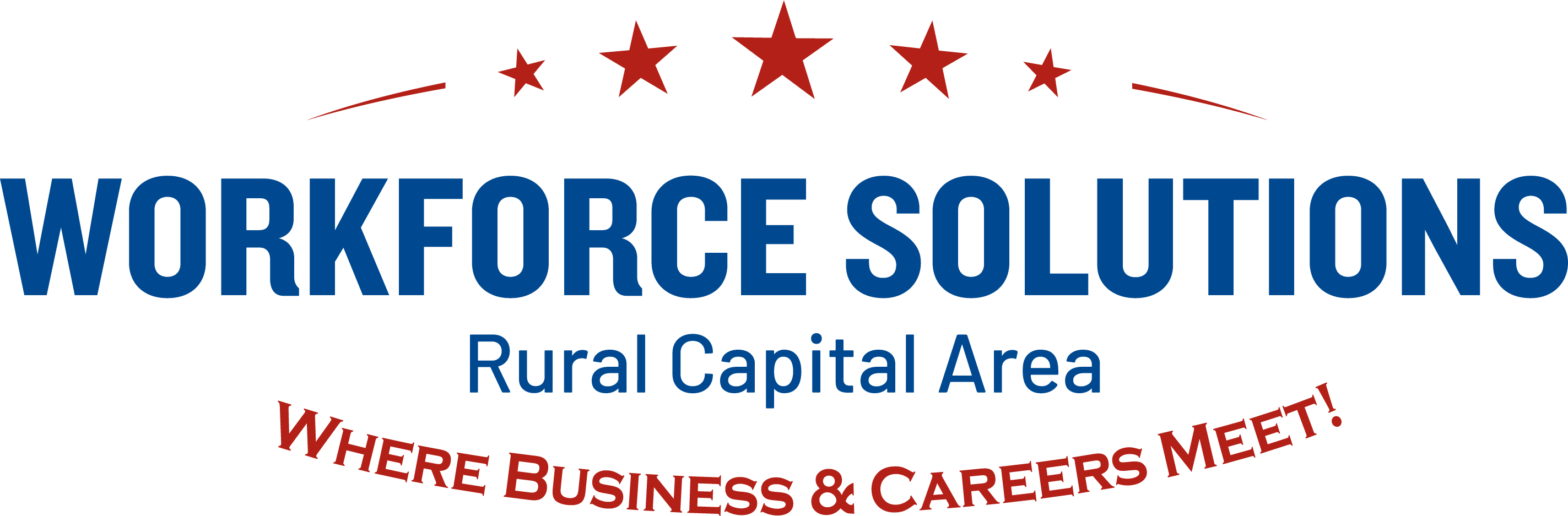 Postsecondary
Activities
Credential or License Attainment
Associates Degree and/or Bachelors Degree
Skill Retraining
*Registered Apprenticeships
*Internships
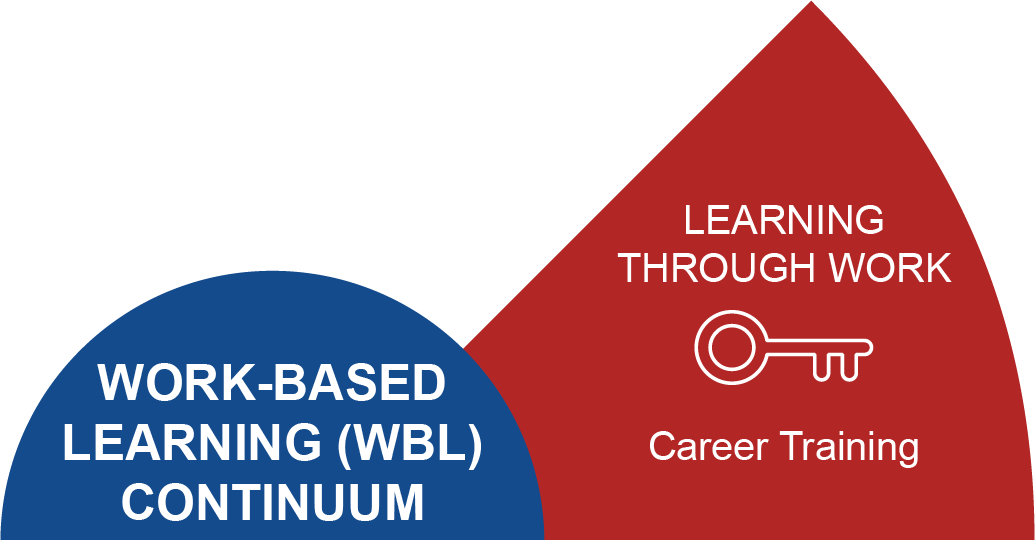 *indicates where employers are needed
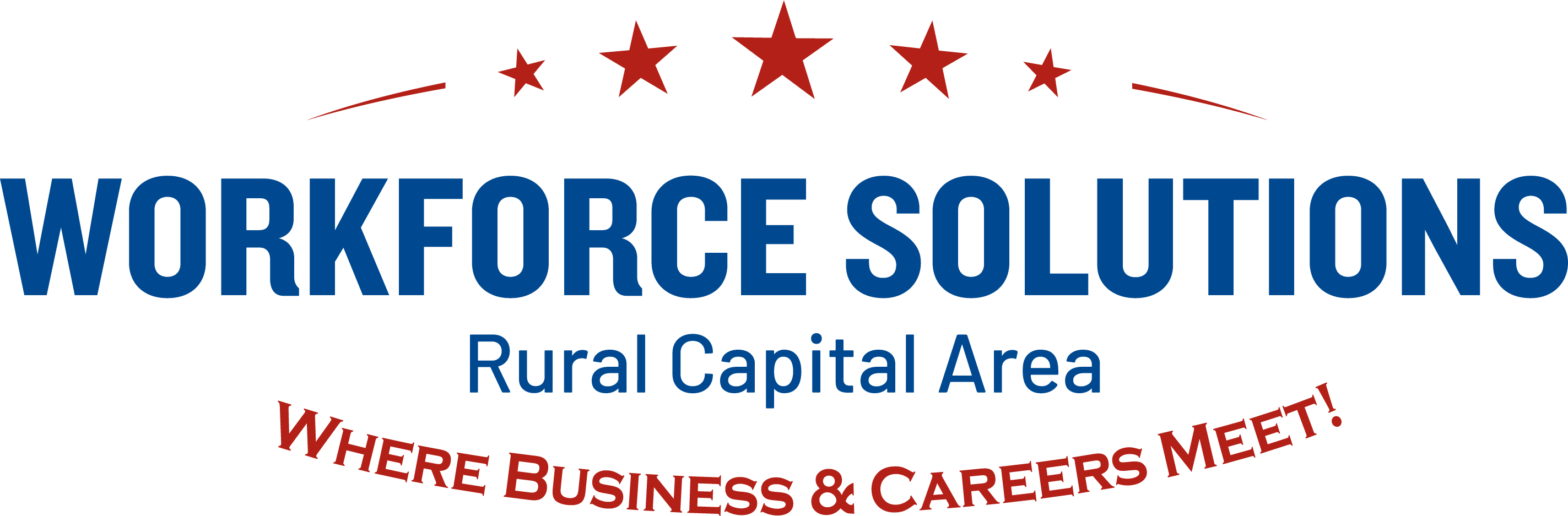 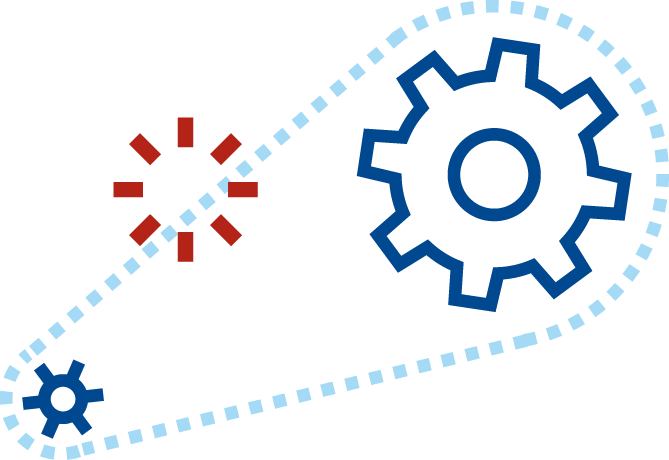 Engaging Employers Effectively
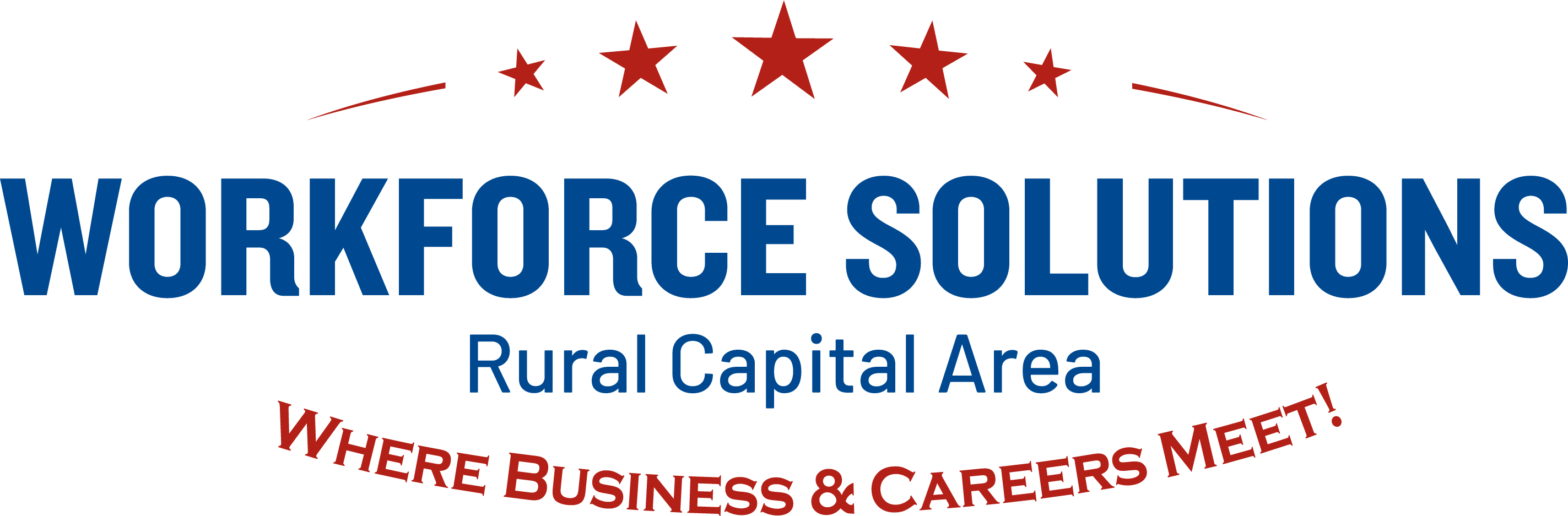 Ways in which employers can get involved
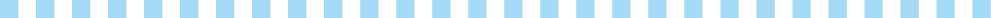 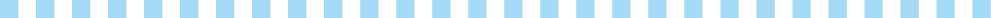 Guest Speaking

Facility/Worksite Tours

Job Shadowing

Mentorships

Mock Interviews

Career Day Participant

Scholarships
Internships

Industry-Based Certifications

Serve on an Advisory Board

Donate Equipment/Learning Space Setup

Apprenticeships

Curriculum Collaboration

Offer Volunteer Opps
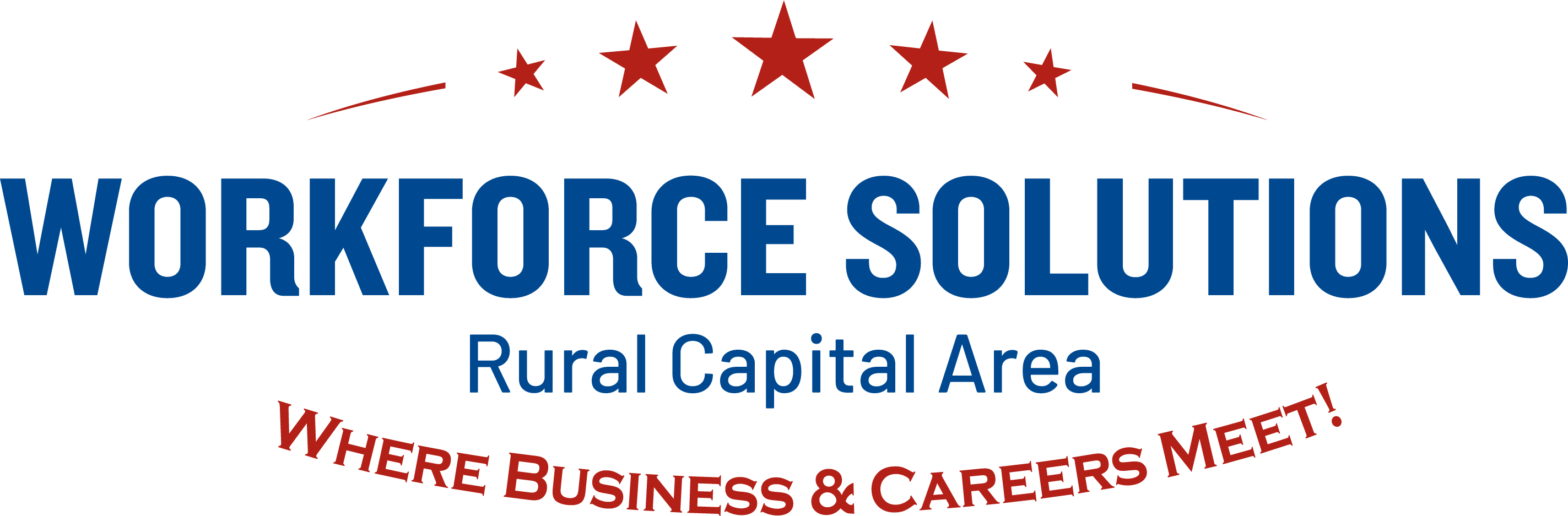 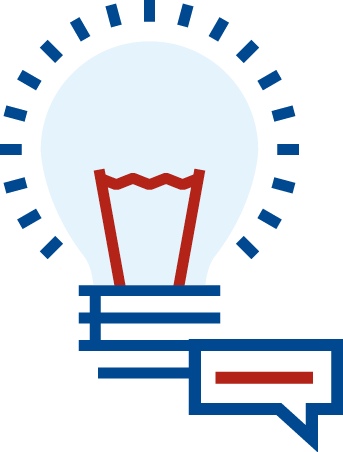 Key Questions to Consider
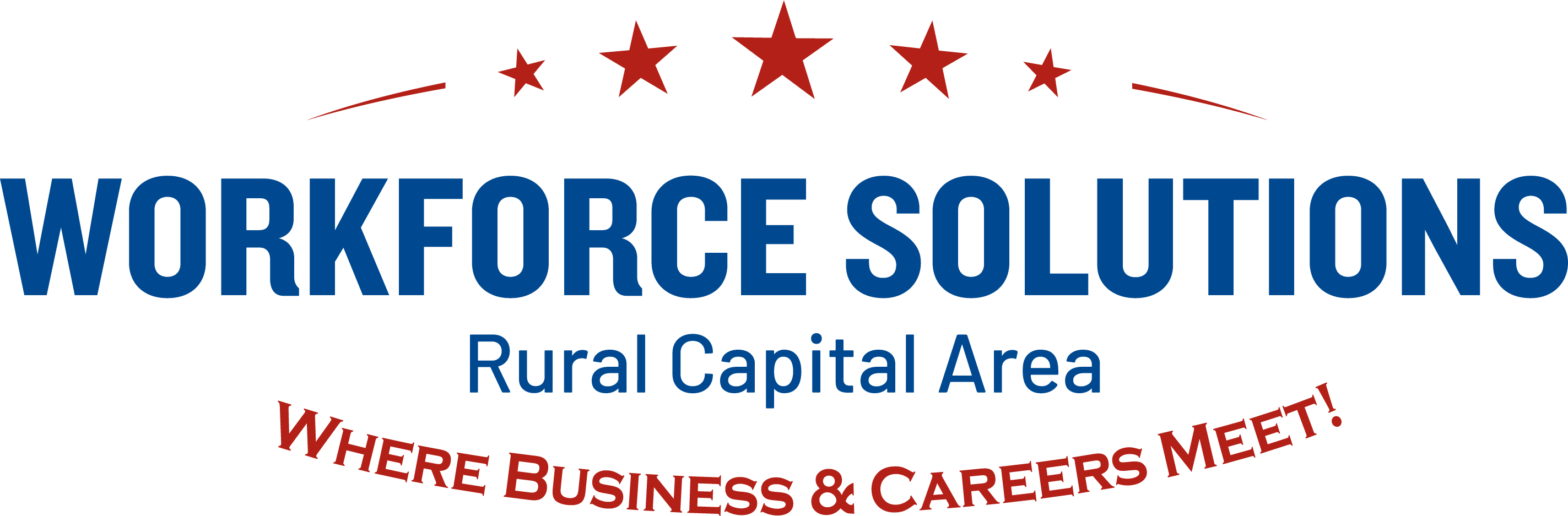 Questions to Consider
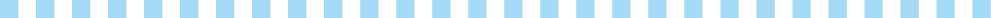 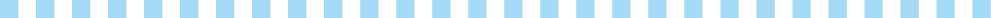 Asking Employers
Self-Reflection
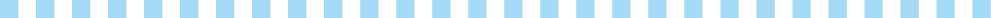 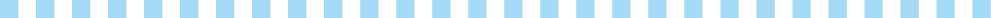 What skills are most important for your industry?
How can our students add value to your organization?
What challenges do you face in finding qualified candidates, and how can we help address them?
How can I integrate WBL into my curriculum?
What support do I need to effectively engage employers?
How can I ensure that all students have access to WBL opportunities?
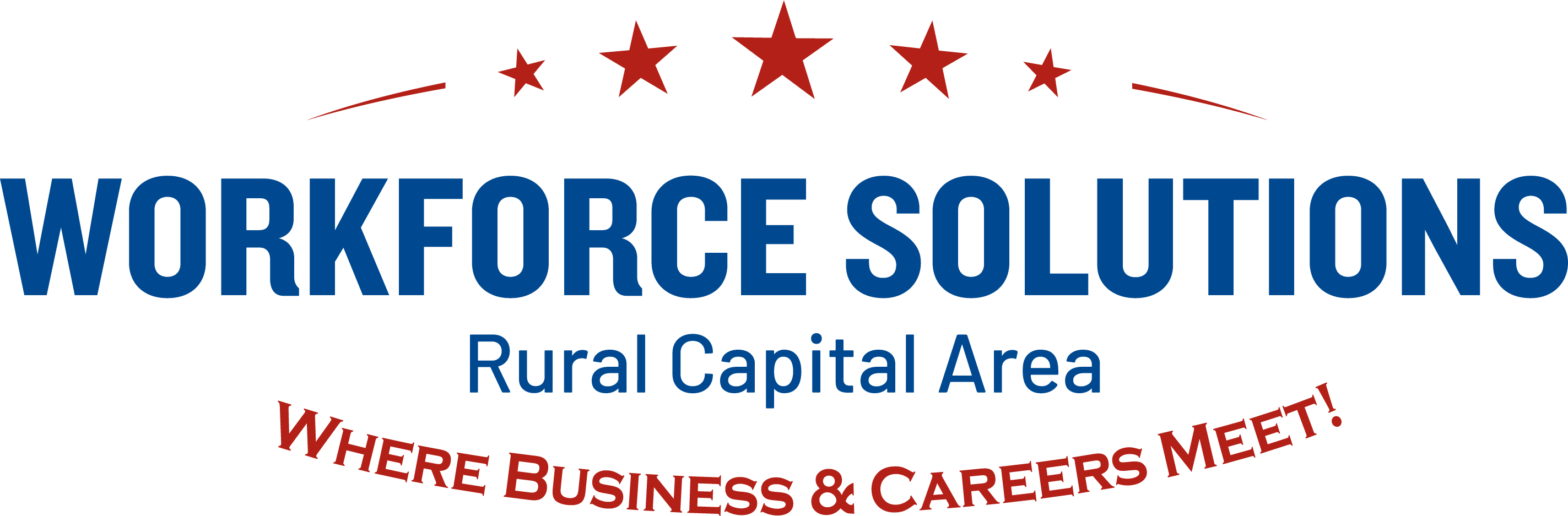 Next Steps
CTE Advisory Night
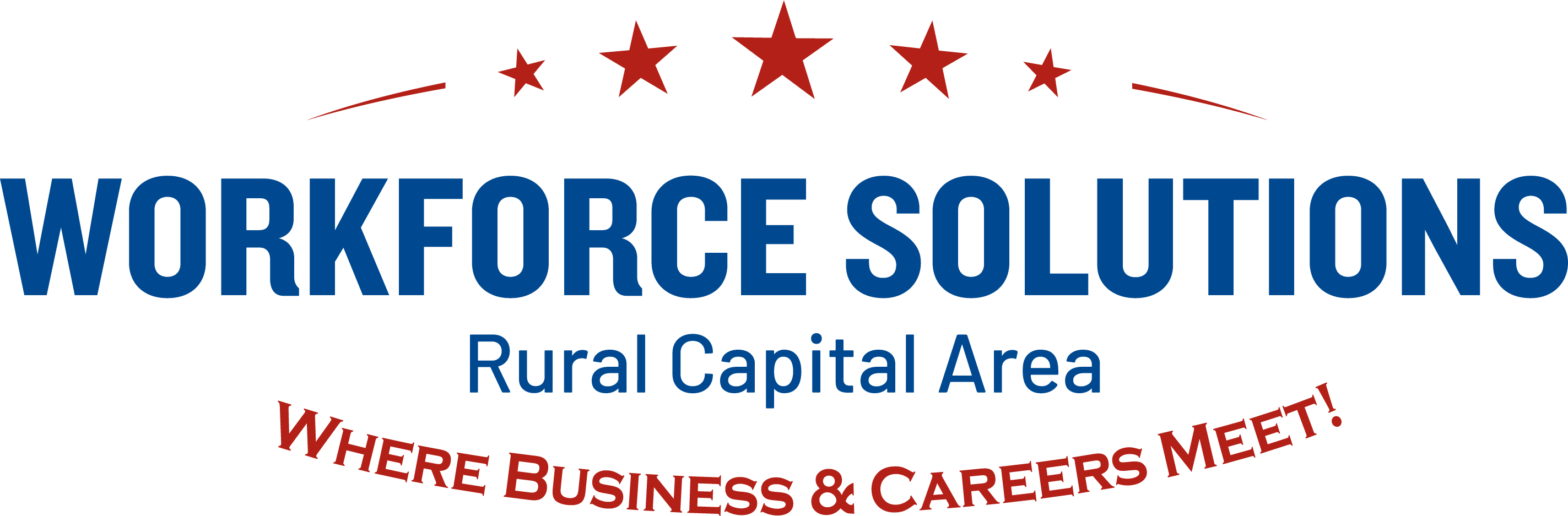 Q & A
Share specific strategies or experiences

Challenges
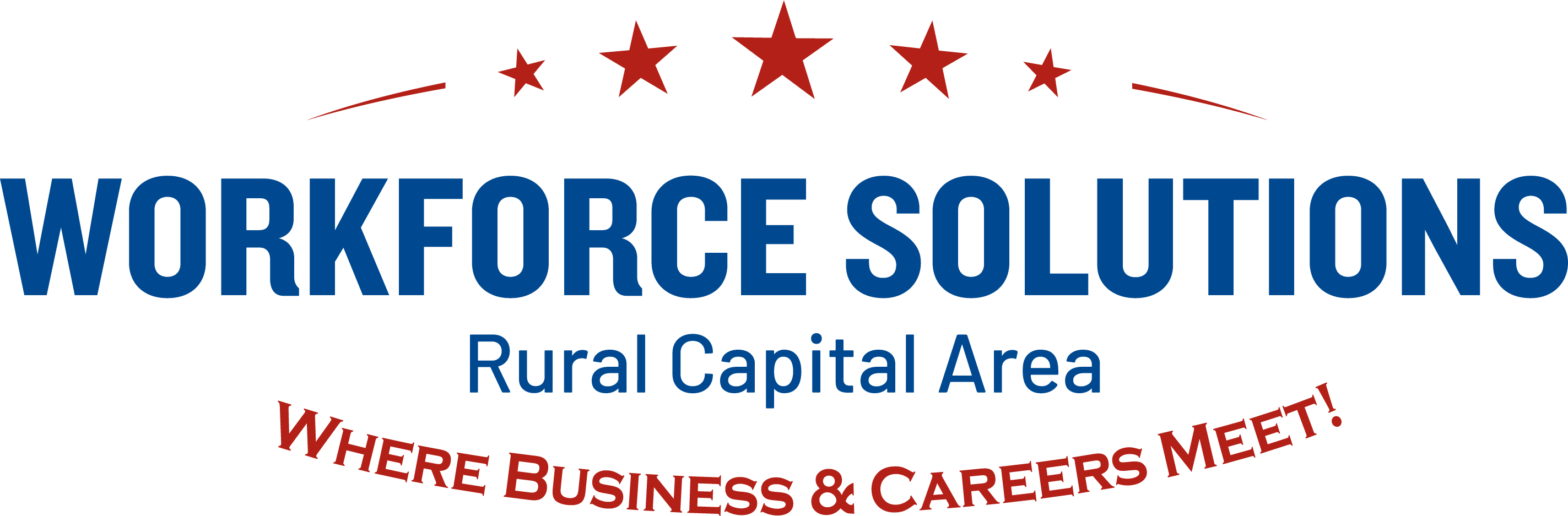 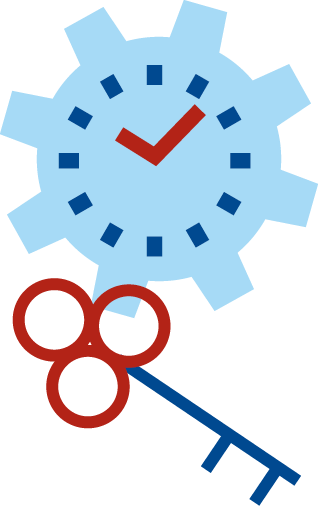 Tools and Resources
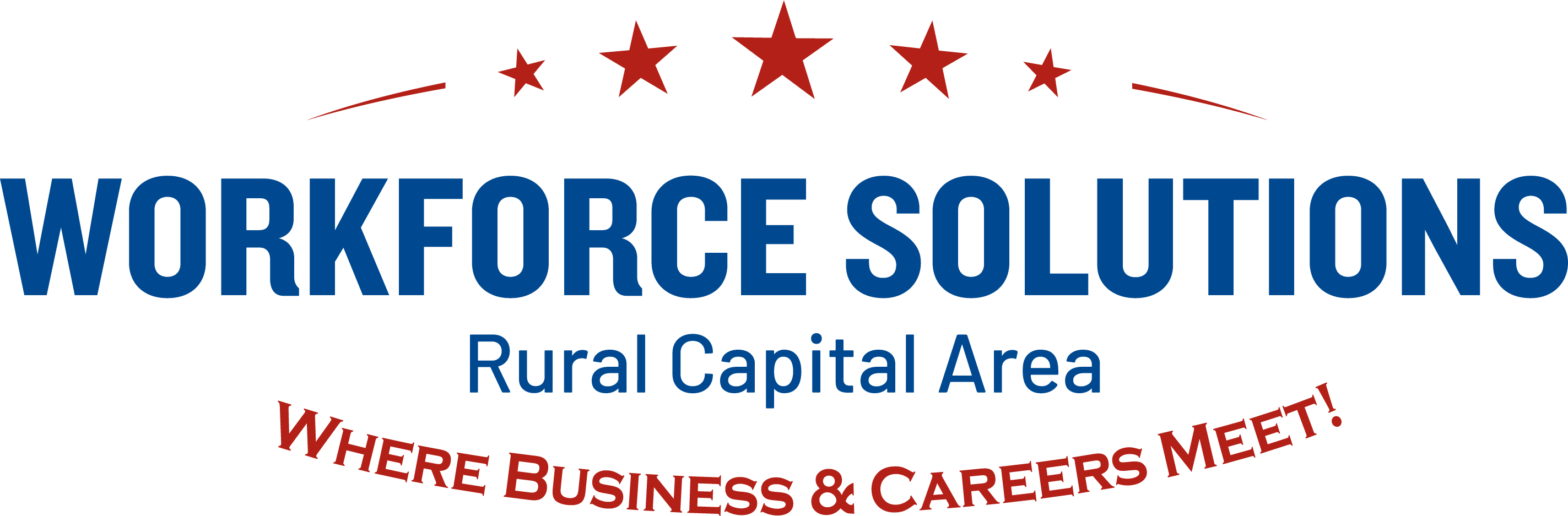 Teacher Handbook for Work-Based Learning
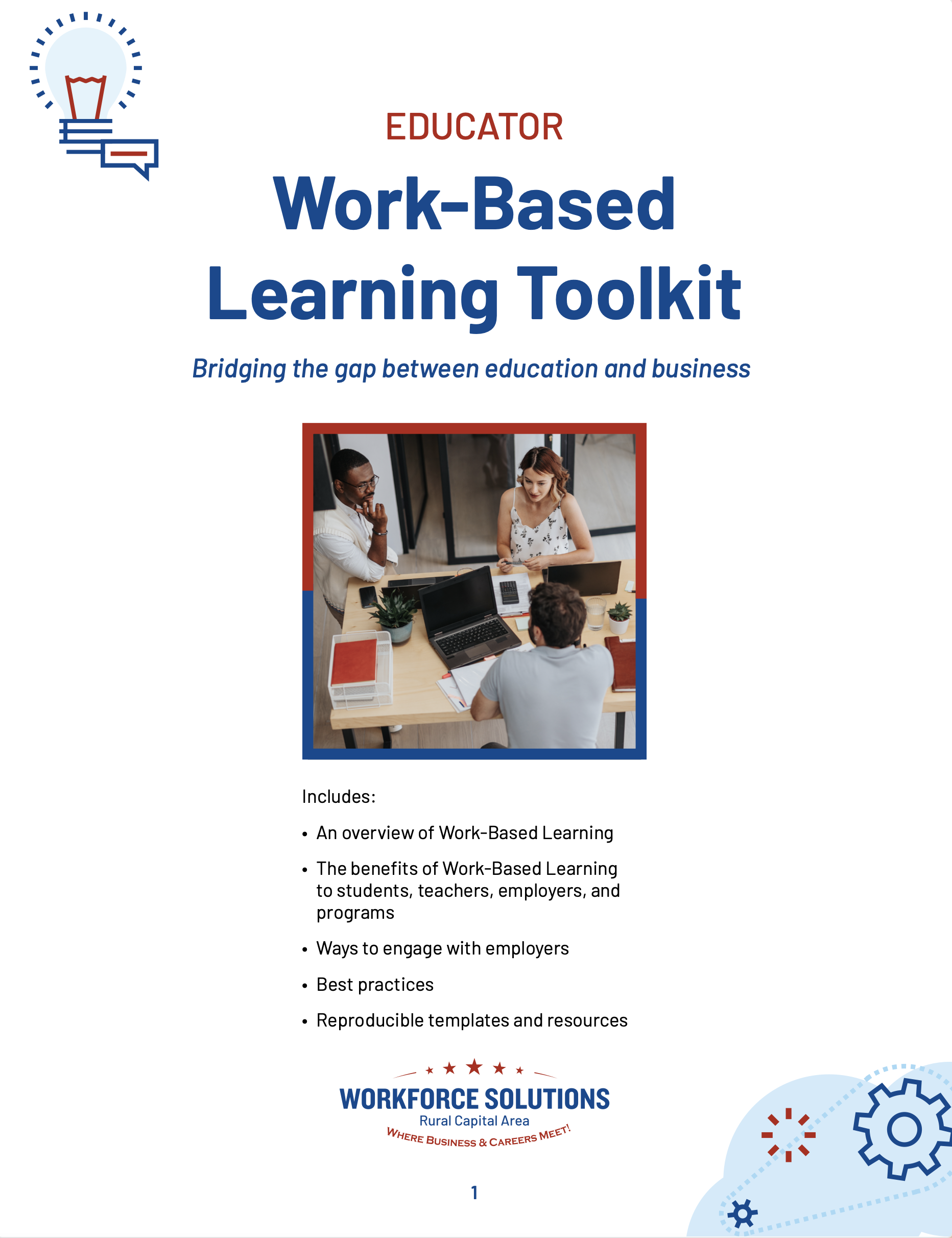 https://workforcesolutionsrca.com/for-training/work-based-learning
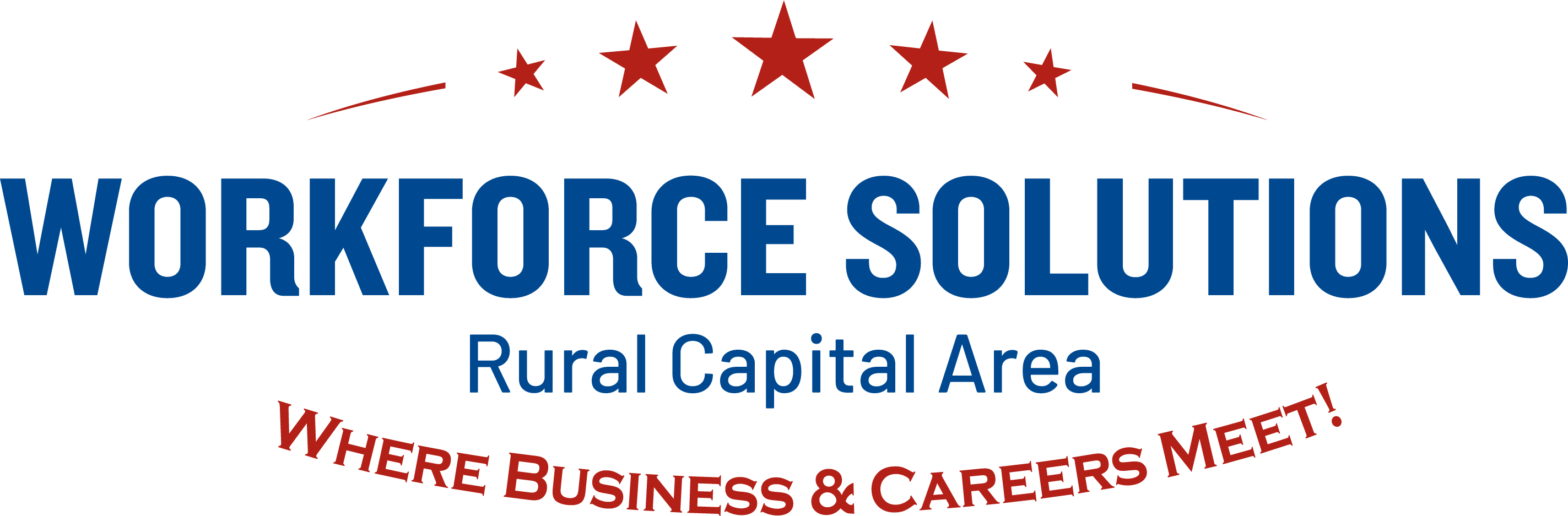 Let’s Stay Connected
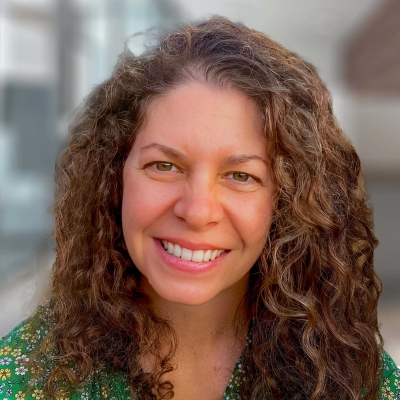 Heather Thomas
Regional Convener
Heather.Thomas@ruralcapital.net
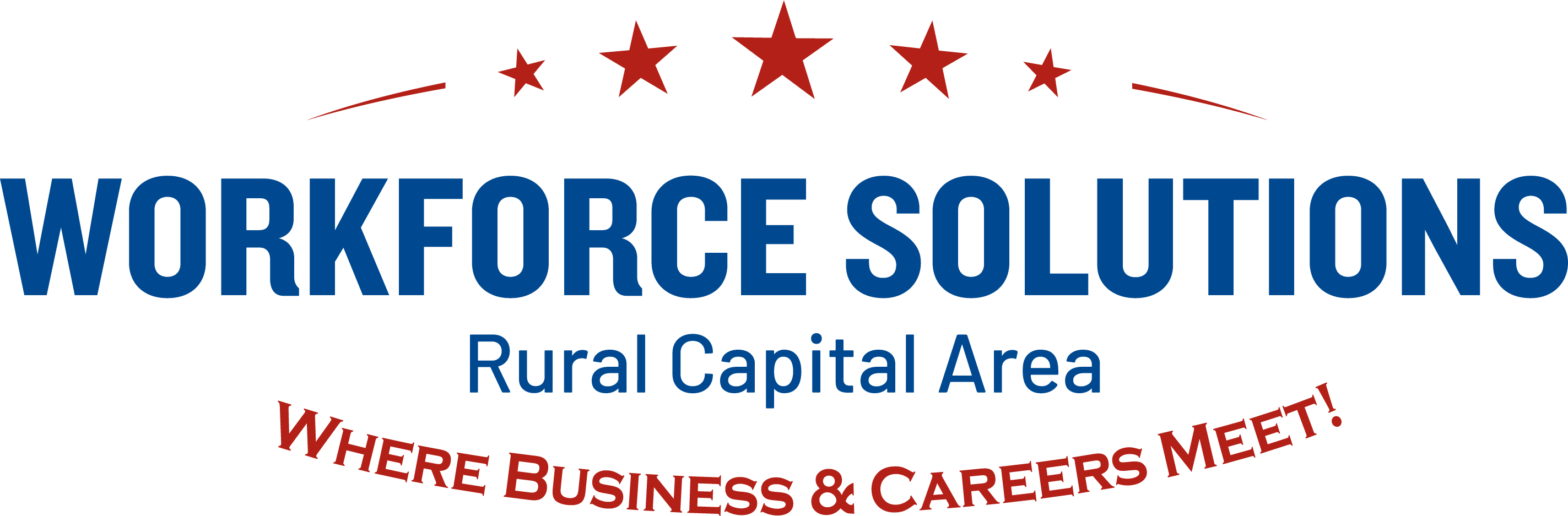